Escuela Normal de Preescolar
Ciclo escolar 
2022-2023

ENCUADRE 
curso
Prevención de la Violencia en la Escuela 


Semestre: Septimo

Trayecto: Optativo
4 hrs.   /4.5

 
          Docente: Héctor Homero de la Rosa Fuentes.
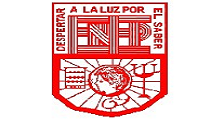 DESCRIPCIÓN DE CURSO                 

El curso se organiza en dos unidades de aprendizaje referidas al conocimiento y la prevención de la violencia que permitirán el análisis y abordaje en el desarrollo de saberes en relación a este tema. 

La primera unidad, denominada “Los niños y los rostros de la violencia” presenta un panorama general de la definición, características y tipos de violencia, así como de los indicadores que permiten identificarlos a nivel nacional, estatal y local. Asimismo se revisa la situación de los niños en contextos de violencia y el papel de la UNICEF en la defensa de sus derechos. Se presentan de manera específica algunas manifestaciones de la violencia en las que los niños participan como agentes promotores y como víctimas: violencia intrafamiliar, violencia en los medios de comunicación y videojuegos, así como un caso especialmente preocupante para la escuela: el acoso escolar (bullying).

En la segunda unidad, llamada “Estrategias para prevenir la violencia en la escuela y en el aula”, los futuros docentes, a partir de las competencias desarrolladas en la unidad anterior, son capaces de analizar situaciones de violencia en sus contextos de actuación y diseñar estrategias integradas en proyectos de intervención para prevenir estas problemáticas desde la escuela.
PROPÓSITOSEl propósito general del curso es que los futuros docentes desarrollen los conocimientos, las habilidades y las actitudes propicias para coadyuvar en la prevención de la violencia en su contexto de actuación, además que:- Promuevan el acercamiento a los procesos de investigación a través del ejercicio sistemático de indagación empírica en escenarios escolares y sociales reales.- Reflexionen acerca del papel de la escuela en la promoción de escenarios libres de violencia y en relación a la respuesta educativa frente a la violencia social.- Analicen los factores que generan situaciones de violencia en los contextos de referencia.- Promuevan la realización de proyectos de intervención educativa orientados a prevenir la violencia tanto escolar como social en los contextos de referencia. que se basen en los principios de rigurosidad, equidad, respeto a la diversidad, derechos fundamentales de los educandos y desarrollo humano sostenible.
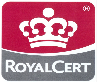 ENEP-F-ST19
V00/012016
COMPETENCIAS DEL PERFIL DE EGRESO A LAS QUE CONTRIBUYE EL CURSO
 Competencias profesionales
- Diseña planeaciones aplicando sus conocimientos curriculares, psicopedagógicos, disciplinares didácticos y tecnológicos para propiciar espacios de aprendizaje incluyentes que respondan a las necesidades de todos los alumnos en el marco del plan y programas de estudio.
-Actúa de manera ética ante la diversidad de situaciones que se presentan en la práctica profesional.-Colabora con la comunidad escolar, padres de familia, autoridades y docentes, en la toma de decisiones y en el desarrollo de alternativas de solución a problemáticas socioeducativas. Competencias que se desarrollan en el curso Orienta su actuación profesional con sentido ético-valoral y asume los diversos principios y reglas que aseguran una mejor convivencia institucional y social, en beneficio de los alumnos y de la comunidad escolar.Diseña y aplica diferentes diagnósticos para identificar problemáticas que afectan el trabajo en la escuela y en el aula.Competencias genericas Soluciona problemas y toma decisiones utilizando su pensamiento crítico y creativo
· Colabora con diversos actores para generar proyectos innovadores de impacto social y educativo.
· Utiliza las tecnologías de la información y la comunicación de manera crítica
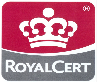 ENEP-F-ST19
V00/012016
ESTRUCTURA DEL CURSOUnidad de aprendizaje I. Los niños y los rostros de la violencia.· Hacia una definición de la violencia.· Los niños y la violencia.· Violencia intrafamiliar.· La violencia en los medios masivos de comunicación y entretenimiento.· Violencia y acoso escolar.Unidad de aprendizaje II. Estrategias para prevenir la violencia en la escuela y en el aula.· La escuela frente a la violencia.· Estrategias para prevenir la violencia.
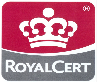 ENEP-F-ST19
V00/012016
BIBLIOGRAFIA UNIDAD I
Situación didáctica 1.
La violencia en México. Disponible en www.catedrah.unesco.unam.mx 
Informe mundial de la UNICEF

Acabar con la violencia  contra los niños, niñas y adolescentes. Disponible  en www.unicef.org/lac/capitulo0(2).pdf
Kempe, R. y H. Kempe (1996). Reivindicación de los derechos de los niños. Niños maltratados, pp.
202-207. Madrid: Ediciones Morata.
SEP (2010).Desactivemos la violencia. Equidad de género y prevención de la violencia en primaria, pp. 116-135. México: Autor.
SEP (2010) ¿Qué es y cómo se genera la violencia hacia los niños y las niñas? Equidad de género y prevención de la violencia en preescolar, pp. 63-67. México: Autor.
Valdés, Á. y J. M. Ochoa (2010). Violencia familiar. Familia y crisis, estrategias de afrontamiento, pp. 117-138. México: Prentice Hall
Los derechos de	los niños  comentados por Mafalda. Disponible en www.cpdhcorrientes.com.ar/ninios.html
Maltrato infantil: una dolorosa realidad puertas adentro, en Estudio de violencia contra niños, niñas y adolescentes. Disponible en www.unicef.org/republicadominicana/protection

La violencia contra los niños (2006). Disponible en www.unicef.org/violencestudyspanish/ 

Estudio del secretario general de las naciones unidas sobre la violencia contra los niños, en
“Violencia contra	 niños, niñas y adolescentes”. Disponible en www.unicef.org/lac/hoja1(1).pdf
 
Niños y violencia. Disponible en www.unicef_irc.org/publications/pdf/digest.pdf

  SEP (2010) ¿Qué es y cómo se genera la violencia hacia los niños y las niñas? Equidad de género y prevención de la violencia en preescolar, pp. 68-75. México: Autor.
Video Campaña “Digamos no a la violencia”. Disponible en www.youtube.com/watch?v=pHejNrIOiPc

Situación didáctica 2.
Kempe, R. y Kempe, H. (1998). Naturaleza de los malos tratos a los niños. Niños maltratados, pp.
21-31 y 56-84. Editorial Morata: Madrid.
Organización Mundial de la Salud (2002). “Las formas y los contextos de la violencia”. En Informe mundial sobre la violencia y la salud. Washington: OMS
Organización Mundial de la Salud	(2014). ”Maltrato	infantil”. Disponible en www.who.int/mediacentre/factsheets/fs150/es/.
Violencia intrafamiliar. Disponible en: dhsprogram.com/pubs/pdf/FR159/12Chapter12.pdf.
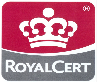 ENEP-F-ST19
V00/012016
Situación didáctica 3.
Bringas, C. (s/f). Análisis de la violencia en televisión y su repercusión en la infancia. pp. 8-23.
Universidad de Oviedo.
Díez, E., E. Terrón y J. Rojo (2002). Violencia y videojuegos. Eticanet, año 1, núm. 0. Granada, España.
Greenfield, P. (1999). Televisión y realidad social. El niño y los medios de comunicación, pp. 49-
61. Editorial Morata: Madrid.
Greenfield, P. (1999). Vídeo-juegos. El niño y los medios de comunicación, pp. 132-167. Editorial Morata: Madrid.


 
Situación didáctica 4.
Amara, L. (2011). Los calcetines solitarios: Una historia sobre bullying. Editorial Sexto Piso: México.
 
Díaz Barriga Arceo, F. (2006). Enseñanza situada. Vínculo entre la escuela y la vida. MacGraw- Hill: México.
Gómez, A. y  López, S. (s/f). Bullying e institución educativa. Una perspectiva cualitativa del maltrato entre (des)iguales. XI Congreso Nacional de Investigación Educativa / 17. Convivencia, Disciplina y Violencia en las Escuelas / Ponencia.
Cuadernillo “Violencia y maltrato entre estudiantes”. Disponible en www.educacion.df.gob.mx. 
SNTE (2011).El bullying. Curso-taller Fortalecimiento para docentes, pp.86-142. México: Autor.
Romagnolli, C. y Holloway, F. (2007). Formación socioafectiva y ética en la escuela: Experiencias internacionales. Valoras UC.
Video    “El    pulpo    enojado:    un    cuento    sobre    cómo    controlar    la    ira”.	Disponible en www.youtube.com/watch?v=SikVHG5z830
Película “Cobardes”. Disponible en www.sipeliculas.com/cobardes.
 
        Película “Después de Lucía”. Disponible en www.peliculasflv.co/2013/03/despues-de-lucia- 2012-online- latino.html
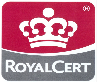 ENEP-F-ST19
V00/012016
BIBLIOGRAFIA UNIDAD II
Situación didáctica 2.
SEP (2010). Los conflictos no se disuelven, se resuelven. Equidad de género y prevención de la violencia en primaria, pp. 148-172. México: Autor. SEP
SEP (2010). Resolución de conflictos y negociación. Equidad de género y prevención de la violencia en preescolar, pp. 123-144. México: Autor.
Kempe, R. y H. Kempe (1996). Tratamiento de los padres. Niños maltratados, pp. 124-150. Madrid: Ediciones Morata.
Slaby, R., W. Roedell, D. Arezzo y K. Hendrix (1996). La prevención temprana de la violencia (Herramientas para los maestros de niños pequeños). Washington, D.C.:Ed. National Association for the Education of Young Children.
Ross Epp, J. y A.M. Watkinson (2004). Los malos tratos infantiles y el trabajo del profesor. La violencia en el sistema educativo, pp.85-106. Madrid: La Muralla.
Johnson, D. y R. Johnson (2002). La violencia creciente, una preocupación para las escuelas y La prevención de la violencia. Cómo reducir la violencia en las escuelas, pp. 13-20 y 21-28. Argentina: Paidós Educador.
 




Situación didáctica 3.
Programa nacional para una vida sin violencia. Disponible en: www.cedoc.inmujeres.gob.mx/documentos_download/100476.pdf
 
Programa de prevención de la violencia escolar. Disponible en: www.educarchile.cl/Portal.Base/Web
Slaby, R., W. Roedell, D. Arezzo y K. Hendrix (1996). La prevención temprana de la violencia (Herramientas para los maestros de niños pequeños). Washington, D.C.: Ed. National Association for the Education of Young Children
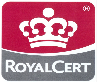 ENEP-F-ST19
V00/012016
Evidencias de aprendizaje  

UNIDAD  I
Evidencias de aprendizaje  

UNIDAD  II
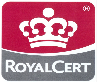 ENEP-F-ST19
V00/012016
Evidencia Integradora
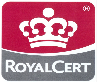 ENEP-F-ST19
V00/012016
RÚBRICA  DOCUMENTO ESCRITO
UNIDAD I
Competencias: * Integra los recursos de la investigación educativa para enriquecer su práctica profesional, expresando su interés por el conocimiento, la ciencia y la mejora de la educación.  
Con la unidad de competencia emplea los medios tecnológicos, y las fuentes de información científica disponibles para mantenerse actualizado respecto a los diversos campos del conocimiento, la ciencia y la mejora de la educación.
Problema: Reflexionan y amplían sus concepciones sobre los objetivos de la prevención de la violencia en la escuela a través de la revisión de los principales conceptos de Educación.
Metaevaluación
RÚBRICA FOLLETO
UNIDAD II
Competencias: * Integra los recursos de la investigación educativa para enriquecer su práctica profesional, expresando su interés por el conocimiento, la ciencia y la mejora de la educación.  
Con la unidad de competencia emplea los medios tecnológicos, y las fuentes de información científica disponibles para mantenerse actualizado respecto a los diversos campos del conocimiento, la ciencia y la mejora de la educación.
Problema: Reflexionan y amplían sus concepciones sobre los objetivos de la prevención de la violencia en la escuela a través de la revisión de los principales conceptos de Educación.
Metaevaluación
RÚBRICA  DOCUMENTO ESCRITO
EVIDENCIA INTEGRADORA
Competencias: * Integra los recursos de la investigación educativa para enriquecer su práctica profesional, expresando su interés por el conocimiento, la ciencia y la mejora de la educación.  
Con la unidad de competencia emplea los medios tecnológicos, y las fuentes de información científica disponibles para mantenerse actualizado respecto a los diversos campos del conocimiento, la ciencia y la mejora de la educación.
Problema: Reflexionan y amplían sus concepciones sobre los objetivos de la prevención de la violencia en la escuela a través de la revisión de los principales conceptos de Educación.
Metaevaluación
Criterios de Evaluación
Evaluación:                  Formativa     Sumativa

    Trabajos escritos  actividades:                                      45% 

    Participación activa, asistencia
Permanencia                                                                                           10%
        
                             Portafolio:                                                                  45%
                                                                                                                       						                                                                                           100%

 Formativa  + Sumativa = 50%  
 Evidencia Integradora  = 50%     
 Calificación del curso:   100%


         La firma de los acuerdos establecidos por docente y alumnos 
         se hará en la actividad de escuela en red por cada alumna(o)  
         Respondiendo   “si estoy de acuerdo”
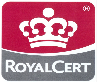 ENEP-F-ST19
V00/012016
REGLAMENTO Y ACUERDOS INTERNOS


Atender el curso con la importancia debida que eso implica.
Asistir puntualmente a las clases y permanencia

Cumplir con las actividades en tiempo y forma según los contenidos del curso.
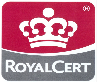 ENEP-F-ST19
V00/012016
Gracias
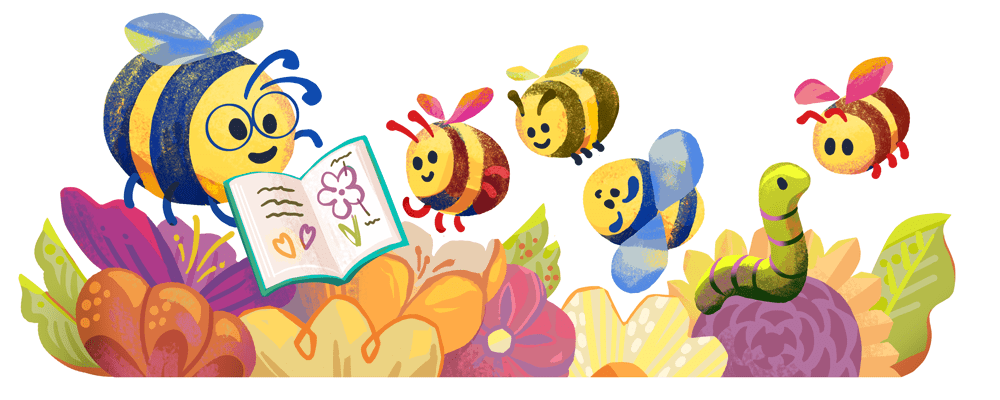